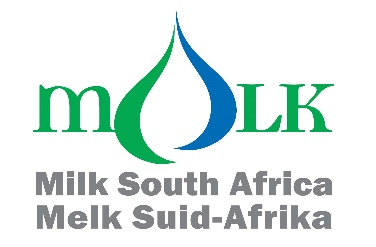 CEO Presentation
for the 
Annual General Meeting of Members
13 June 2024
Is not a state-owned entity.
Was not established in terms of the MAP Act.
Is not promoting or funding of any organization or its functions.

Is a Non-Profit Company, i.t.o. the Companies Act.
Is a Public Benefit Organization i.t.o. the Income Tax Act.
Is an Administrator of statutory measures (regulations) i.t.o. the MAP Act.
Is promoting and funding projects and activities as defined by the Ministerially approved business plan and the statutory measures.
MILK SOUTH AFRICA …
RESPONSIBILITIES OF THE BOARD OF DIRECTORS
Accountable for the management of the Company.
Ensure that policies, structures and procedures are in place, which translate to good corporate governance.
King IV defines Corporate Governance as: “The exercise of ethical and effective leadership by the governing body towards the achievement of the following governance outcomes:
Ethical culture
Good performance
Effective control
Legitimacy”
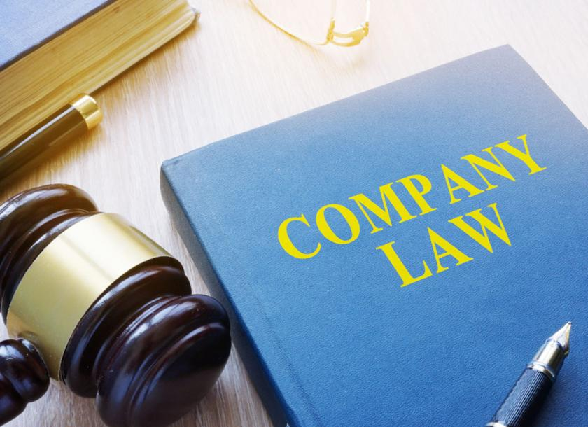 CORPORATE GOVERNANCE NODES IN MILK SA
Pillars required for the successful administration of statutory measures
.
Web-based management info’ to facilitate effective admin
Ministerial Inspectors
Law enforcement
Optimal levy income and industry information
Communication
Accounting support
Debtors administration
Web-based assistance to role-player
Policies and Procedures
FINANCIAL ADMINISTRATION, OVERSIGHT AND REPORTING OF MILK SOUTH AFRICA
Milk SA Office
Administrates the levies

Budget
Levy collection
Debtor management
Disbursements
Levy inspections
PricewaterhouseCoopers as Accountants for Milk SA
Auditor-General
Appoints
Fourie & Botha
(MSA accountants i.t.o. the Companies Act)
to conduct the
External Audits
Oversight Structures
Policies
Procedures
Planning
Structures
Guidance
Support
Oversight
Communication
Compliance
Problem solving
Statutory Measures Committee
Oversees statutory admin functions of the Office
Financial Accounts Committee
(PwC and Milk SA)
Monthly fin acc summary
Annual Fin Statements
Levy income
Monthly fin acc detailed
Audit & Risk Committee
Administration costs
Cash flow forecast
Executive Committee
Project financing
Debtors report
Analysis of levy income
Reserves
Irecoverable debt report
Audit report
Asset register
Board of Directors
Internal Audits
FINGEN081
Internal Audits
Annual General Meeting
Internal Auditor (HP Audit)
The Office of Milk SA
External support structure
FUNCTIONAL GOVERNANCE STRUCTURE OF MSA
Finances
For 2022 and 2023 respectively, income was 6,0% and 1,4% short of budget.
The 2023 project budgets were limited to the same levels as in 2022.
Debt situation is still improving (next slide).
DEBT
Expenditure and Surplus as % of income: 2023
No of role-players per category and their levy contribution in 2023
CONCLUDING REMARKS
From the word “go” in 2002, the Board has built onto the foundation laid by the Dairy Development Initiative, and started to give impetus to the different objectives by giving structure to it by means of projects and programmes.
These projects and programmes developed over more than 20 years through the vision and passionate pursuit of the objectives, by the Members, the Board, the project managers and all others involved.
Through its disciplined and scientific approach to its objectives, Milk SA has earned credibility and respect amongst the local and international stakeholders.
The Members can rest assured that the Office of Milk SA remains dedicated to provide the diligent support to this proud and indispensable organization, in pursuit of its noble vision.